Презентация  для внеклассного мероприятия в 3-4 классах
Через тернии к звёздам
Автор  материала:
Мукосий Мария Васильевна,
учитель начальных классов 
высшей квалификационной категории,
МБОУ СОШ №2 г. Лобня
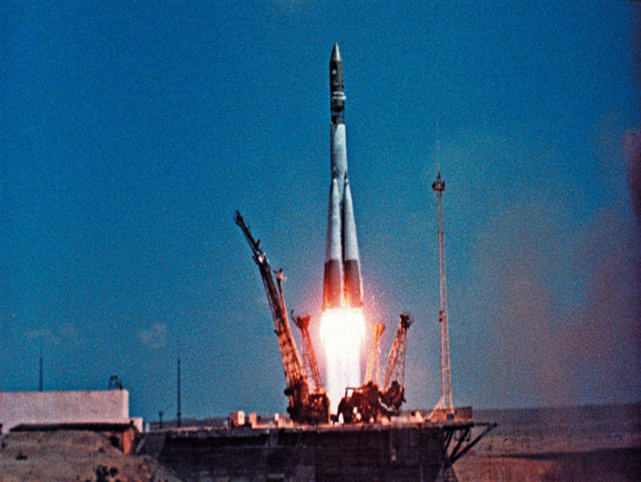 ЛОБНЯ 2017г.
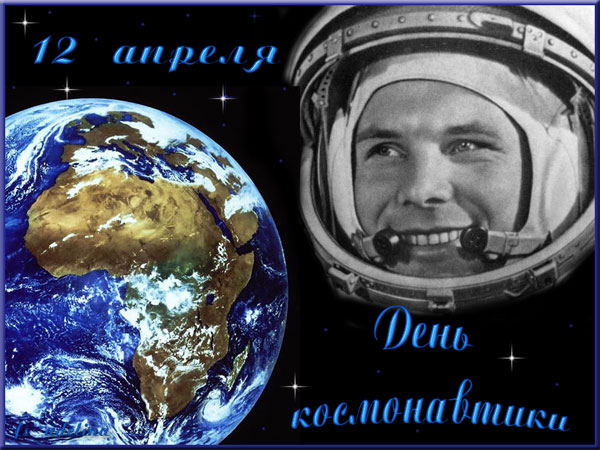 [Speaker Notes: ппппп]
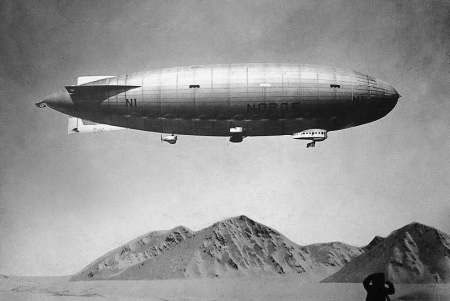 Дирижабль
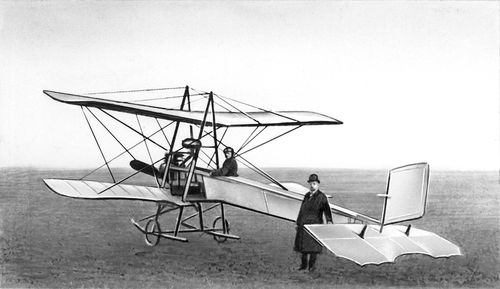 Космодром -  Байконур
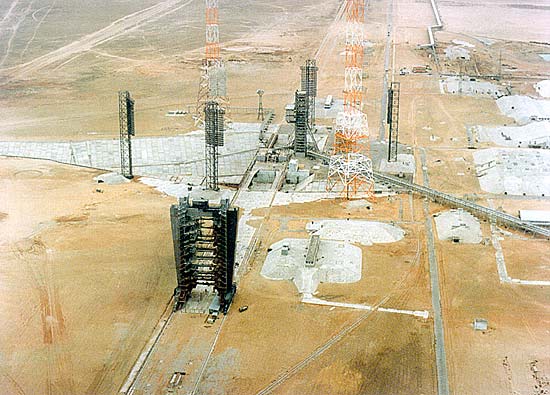 ОСНОВОПОЛОЖНИКИ
КОСМОНАВТИКИ
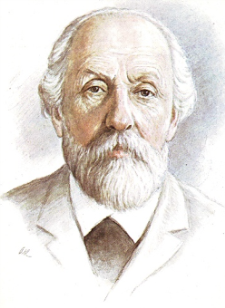 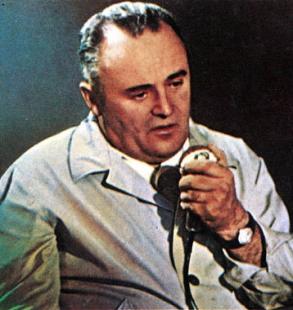 Сергей ПавловичКоролёв
Константин Эдуардович 
Циолковский
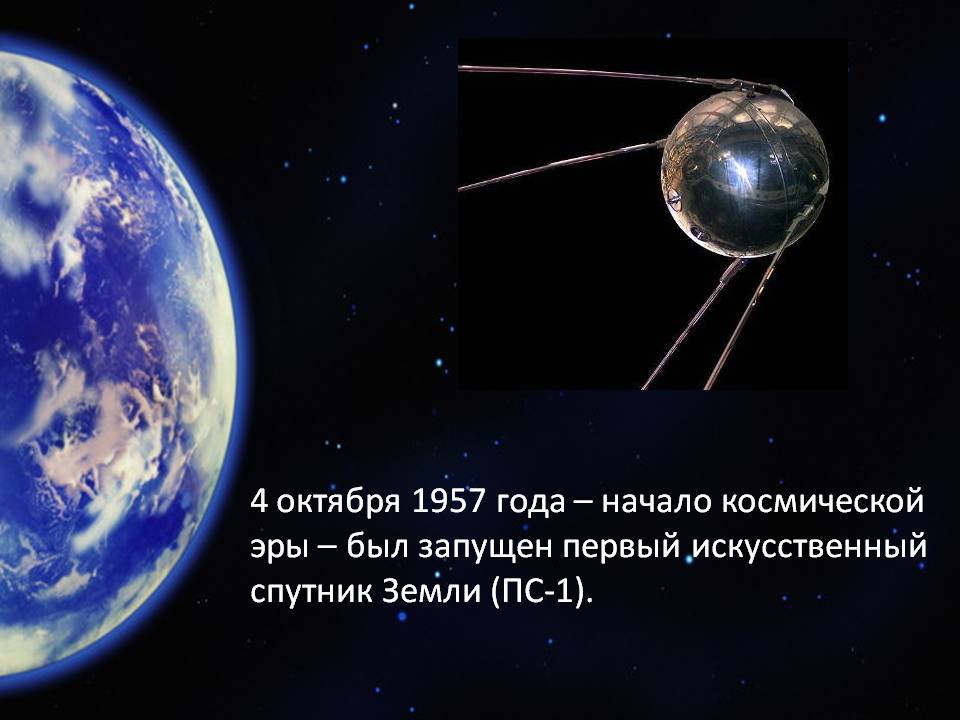 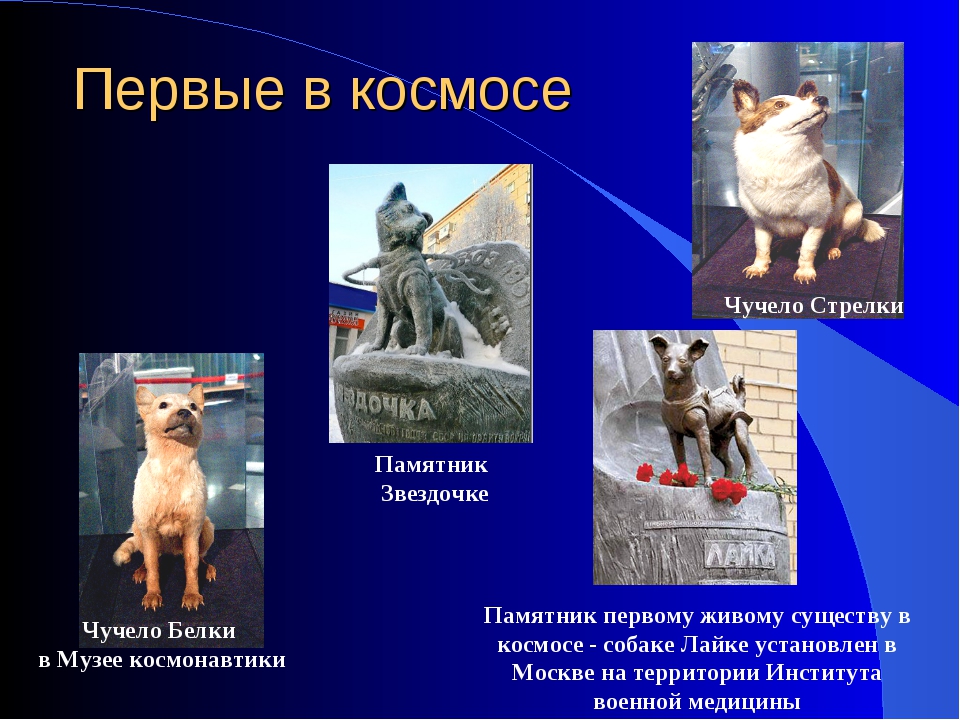 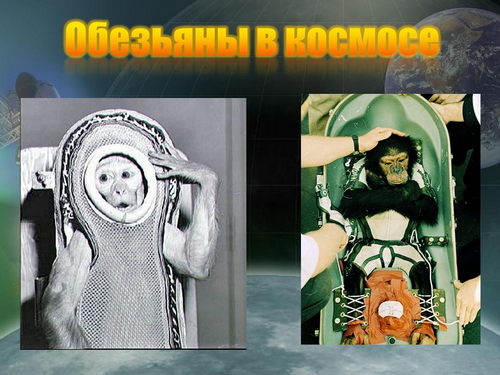 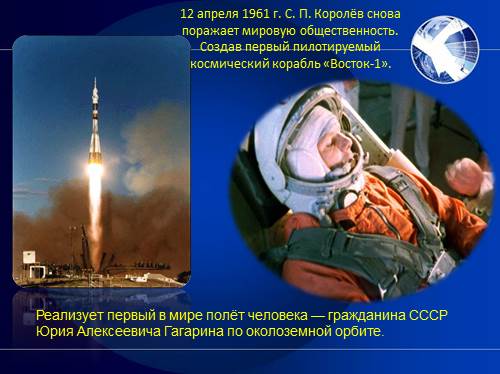 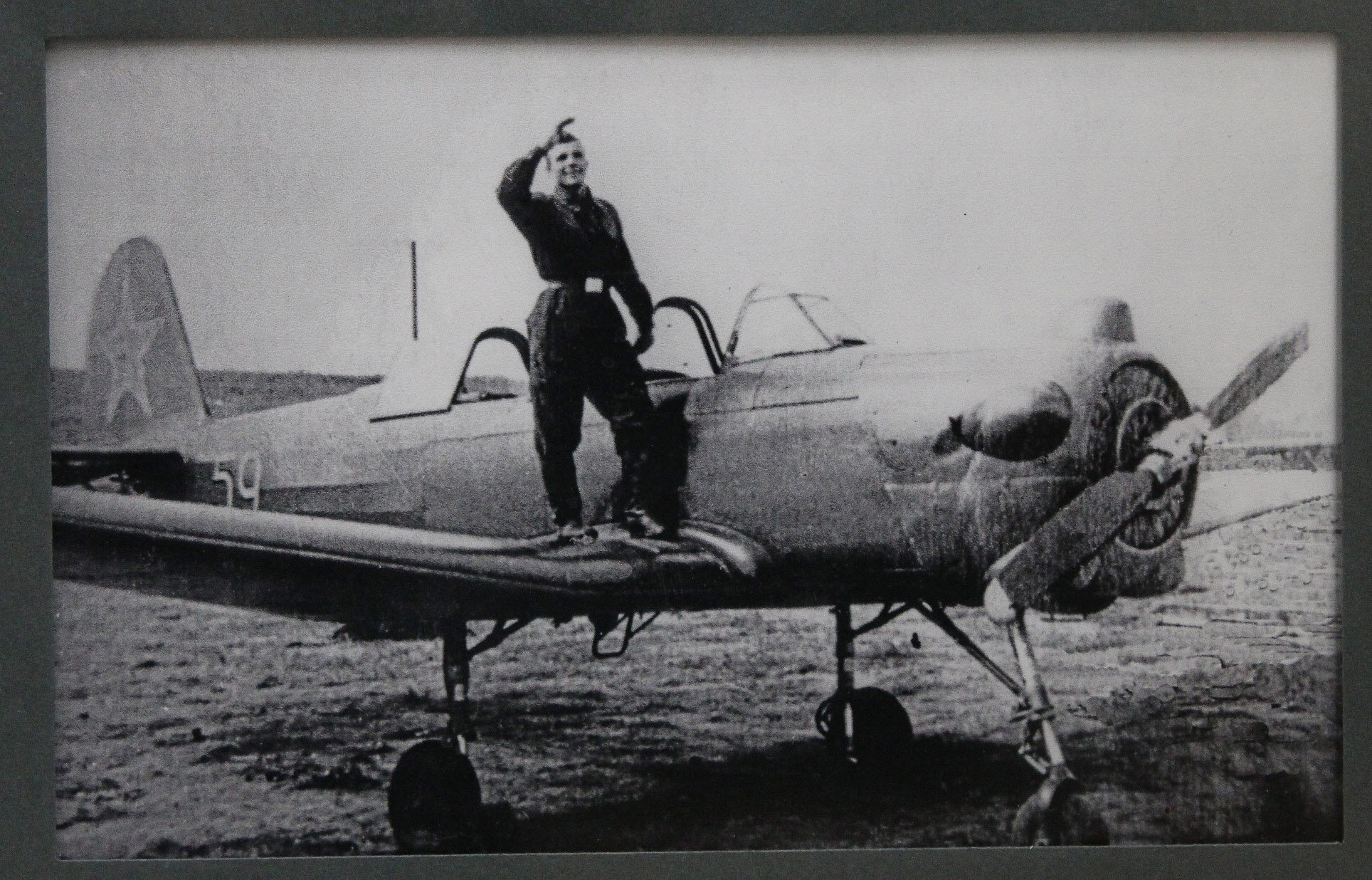 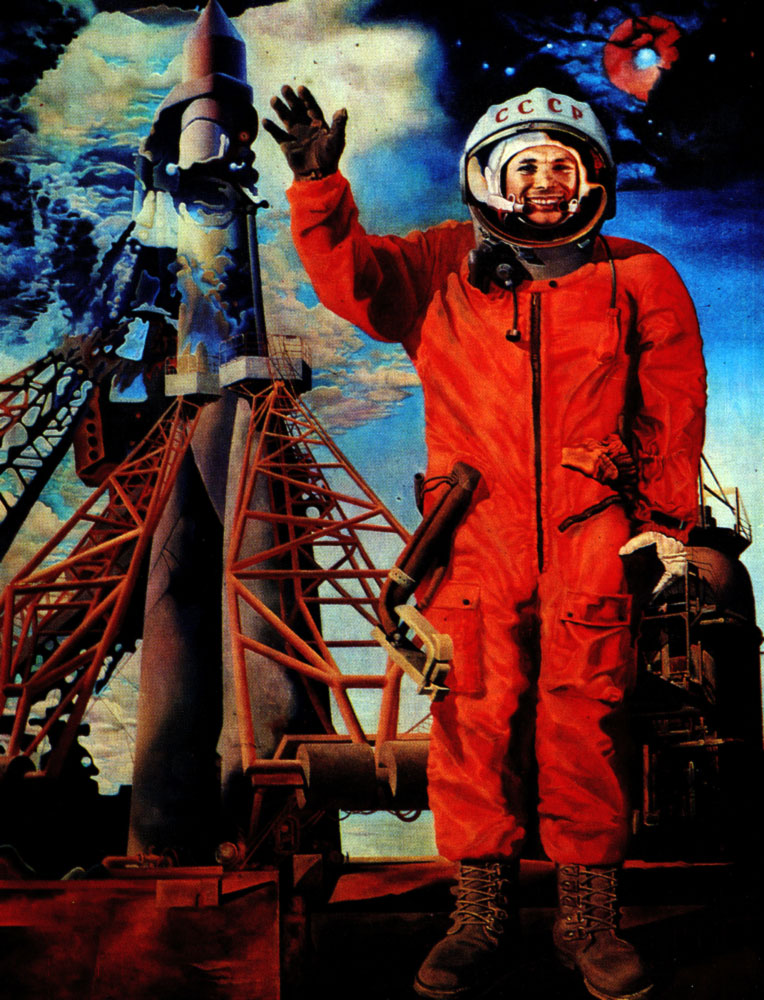 Перед 
стартом
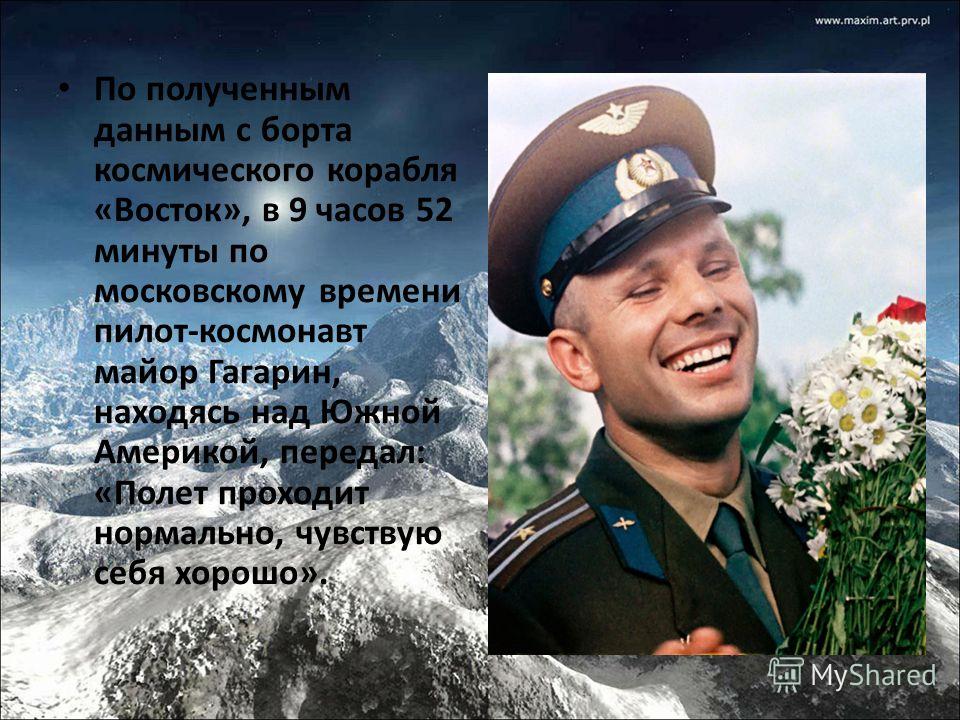 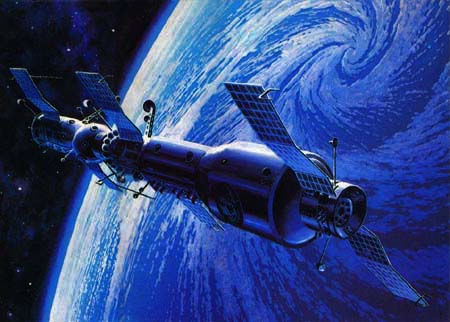 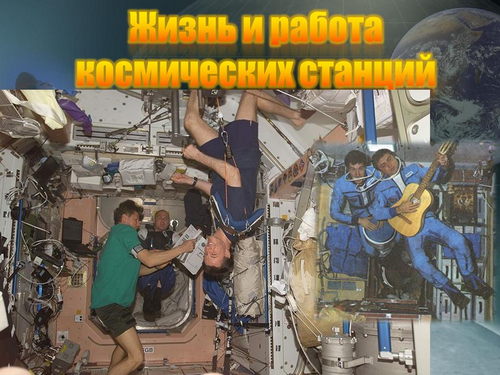 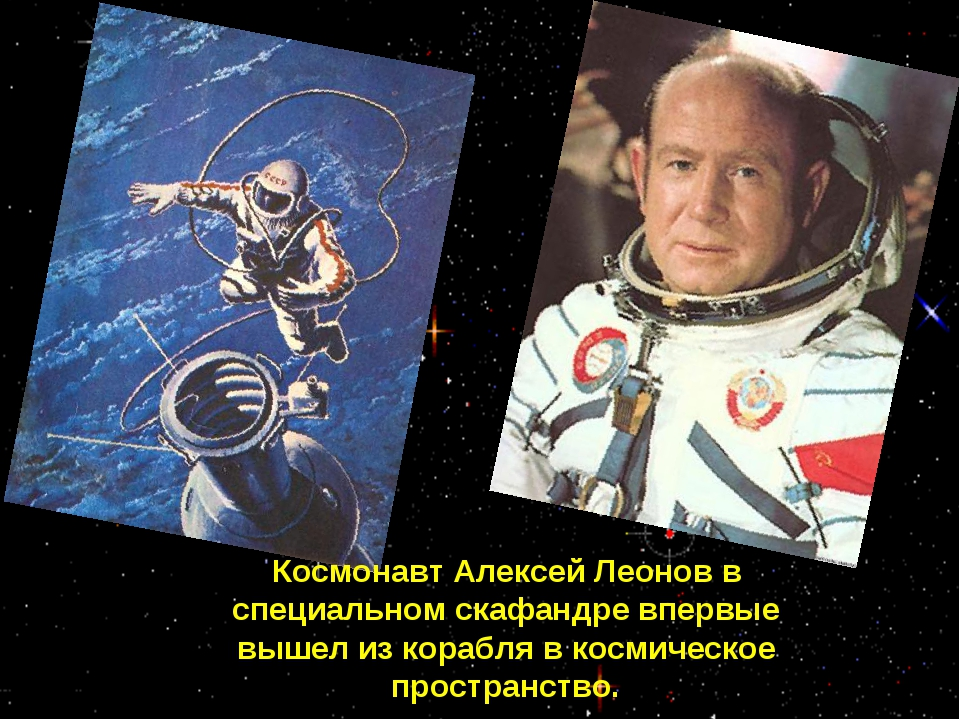 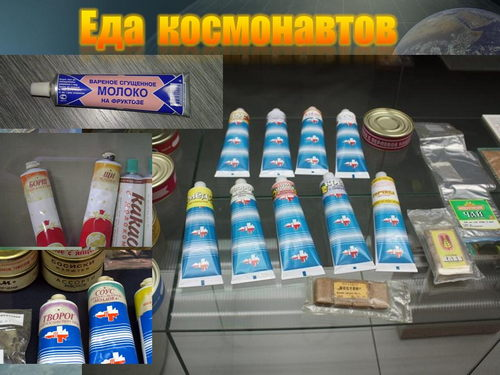 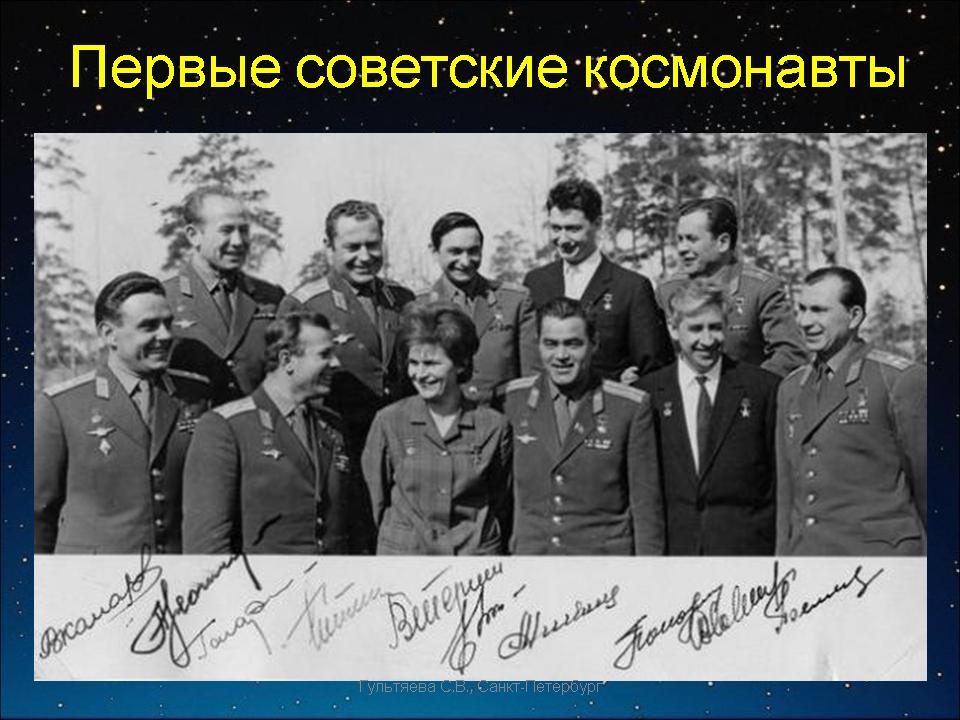 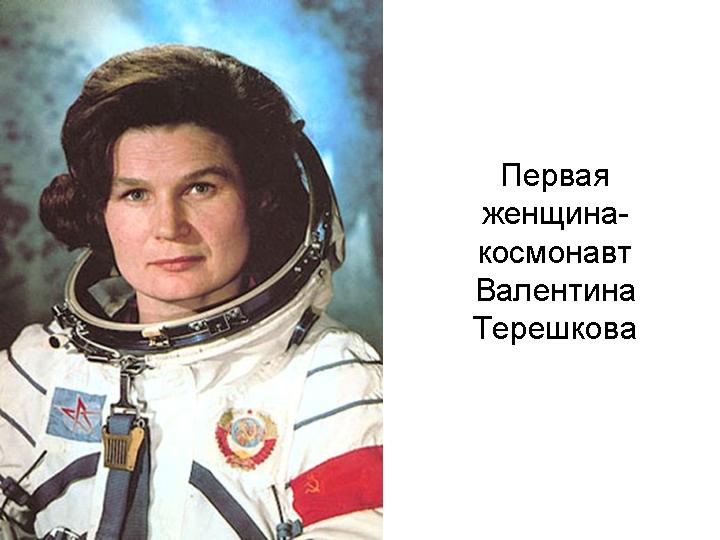 «ОБЛЕТЕВ ЗЕМЛЮ В КОРАБЛЕ – СПУТНИКЕ,
 Я УВИДЕЛ, КАК ПРЕКРАСНА НАША ПЛАНЕТА.
ЛЮДИ, БУДЕМ ХРАНИТЬ И ПРИУМНОЖАТЬ
 ЭТУ КРАСОТУ, А НЕ РАЗРУШАТЬ ЕЁ!»
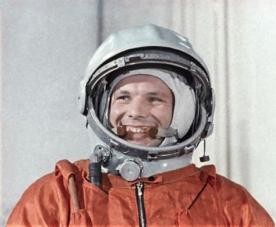 Информационные источники
Космонавт в скафандре     https://yandex.ru/images/search?text=% 
   Земля   http://planet-vega.ru/wp-content/uploads/2015/07/earth1.jpg 
   В открытом космосе    http://www.all-news.net/notes/1131991 
   Гагарин   http://www.zwalls.ru/download/33024/1024x768/ 
  Космический корабль   https://rrnews.ru/news/u217/2014/03/26/48656 
   Корабль  https://cdn3.img.ria.ru/images/145580/55/1455805523.jpg 
  Космонавт Гречко  http://chert-poberi.ru/interestnoe/ushel-iz-zhizni-letchik-kosmonavt-sssr-georgiy-grechko.html 
   В космосе     http://chert-poberi.ru/wp-content/uploads/proga/111/images1/201707/igor2-06071719224222_2.jpg
   Гагарин с цветами    https://sputnik.by/images/102553/28/1025532898.jpg 
   Гагарин –пионер   http://mkpochtoi.narod.ru/gagrin.htm 
   Ю. Гагарин     https://republic.ru/posts/66408  
   Первые в космосе   https://fs00.infourok.ru/images/doc/229/56501/1/img6.jpg 
   Байконур   http://wartime.org.ua/uploads/posts/2012-09/1348832717_15.jpg 
   Ракета   http://etyrenko.narod.ru/olderfiles/1/1.jpg 
   Обезьяны в космосе    http://900igr.net/up/datas/256290/009.jpg 
  Леонов   https://cont.ws/uploads/pic/2017/10/img17.jpg 
   Начало космической эры    http://900igr.net/datas/okruzhajuschij-mir/Pokorenie-kosmosa/0009-009-4-oktjabrja-1957-goda-nachalo-kosmicheskoj-ery-byl-zapuschen-pervyj.jpg
Информационные источники
Фото космонавтов   http://spacegid.com/sovetskie-kosmonavtyi.html 
      Еда для космонавтов   http://old.totul.md/ru/expertitem/851.html 
      Планеты  https://cameralabs.org/11028-25-zakhvatyvayushchikh-fotografij-zemli-iz-kosmosa  
      Гагарин Ю.  http://loveopium.ru/content/2011/04/50_BF1/2.jpg.
       Гагарин Ю.   https://ds04.infourok.ru/uploads/ex/00fc/0005a64b-71deb378/img11.jpg 
       Космонавты   https://my.mail.ru/community/planetolyot/photo/18/138.html 
      Ю. Гагарин    http://blog.chron.com/sciguy/files/2012/09/yg2.jpg 
       Млечный путь   http://s1.1zoom.me/b5050/638/Milky_Way_Sky_Night_447884_1440x900.jpg 
       Земля на 3 слонах   https://www.metod-kopilka.ru/images/doc/32/26316/img2.jpg 
       Дирижабль   http://333v.ru/uploads/b0/b065e77c1937f16b357bade0588a86c9.jpg